Where Are We On The Lines?
Sacramento Fellowship Bible Study
07/22/20
Part 1 – July 8: https://www.youtube.com/watch?v=-F3ScMtV8_Y
Part 2 – July 15: https://www.youtube.com/watch?v=UTKY0caaq90 
Part 3 – July 17: https://www.youtube.com/watch?v=RuTg5ji2Bho 
Part 4 – July 22: https://www.youtube.com/watch?v=2b0DiP7XX54
Part 5 – July 29:
List of the different lines
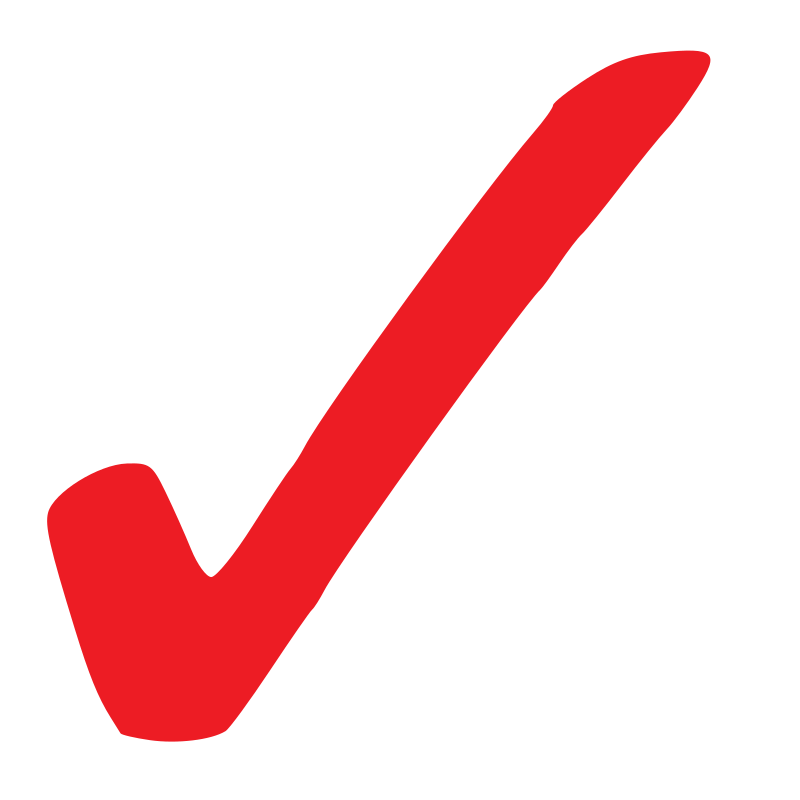 Acts 27 
End of Ancient Israel
Beginning of Modern Israel
144
Priests
Diadochi Wars
WW1 + WW2
Internal/External
Revolutions
Counterfeit
The lines with the red check we have covered.

We will prayerfully continue to work through these lines as a group.



Lines we worked on as a group.
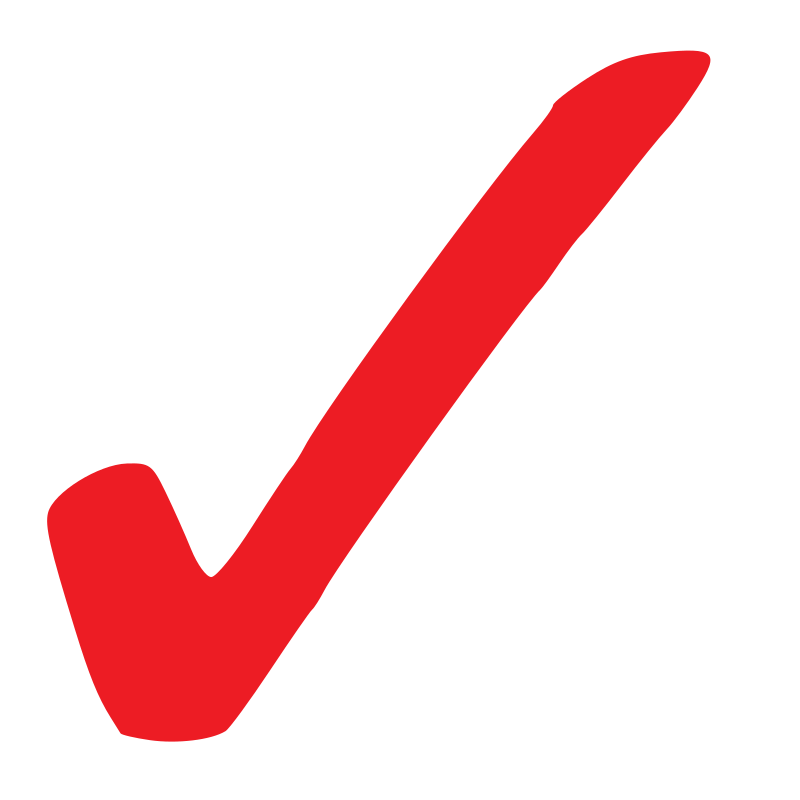 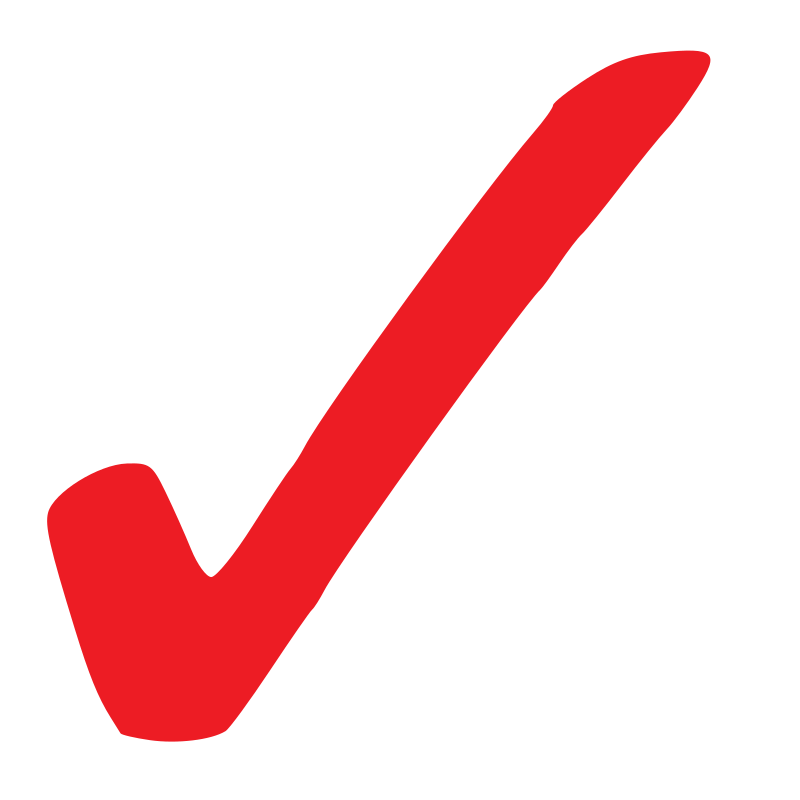 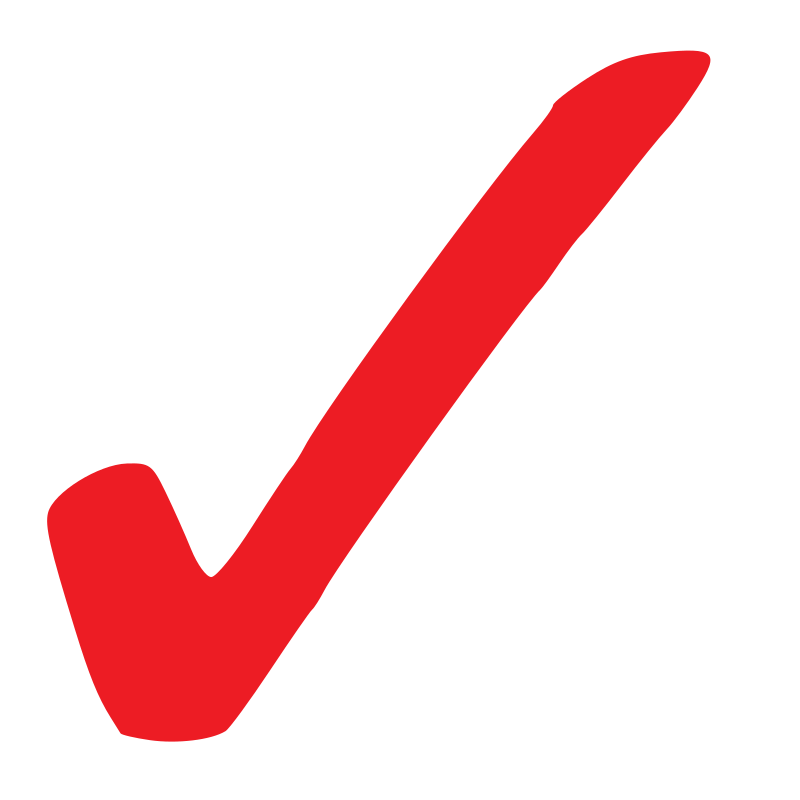 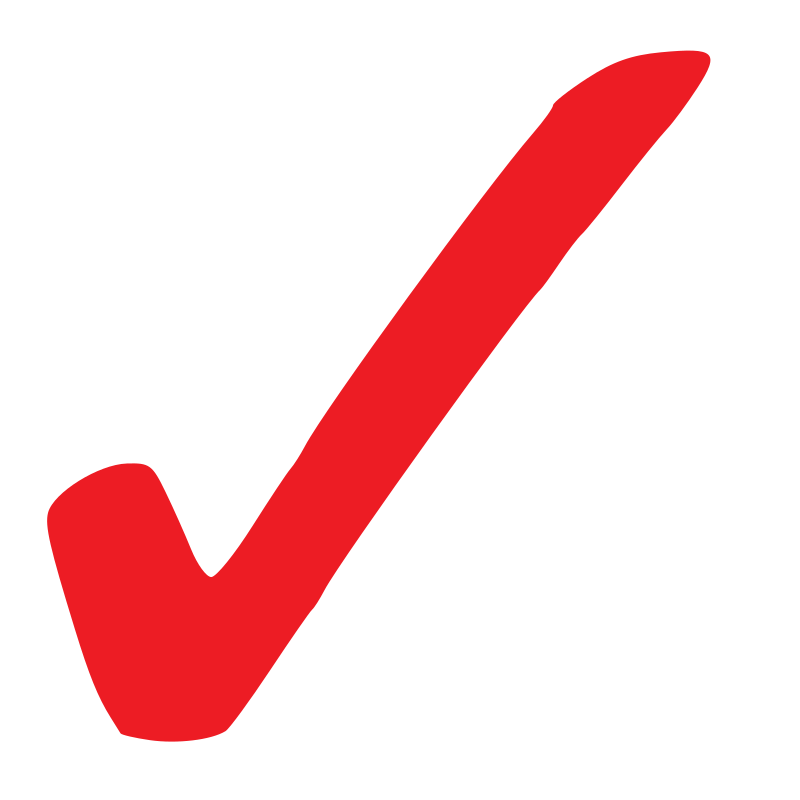 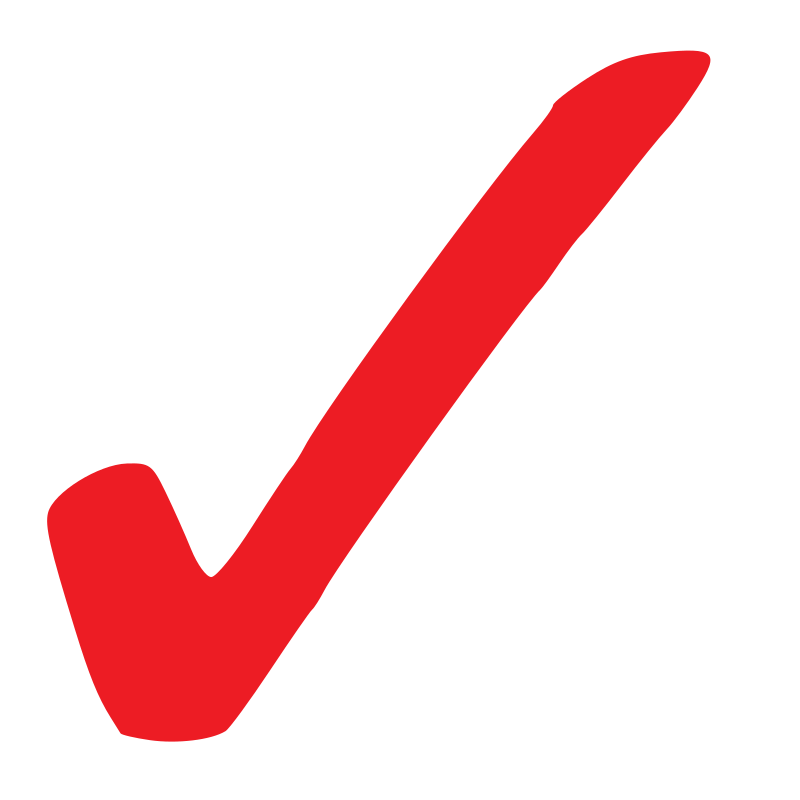 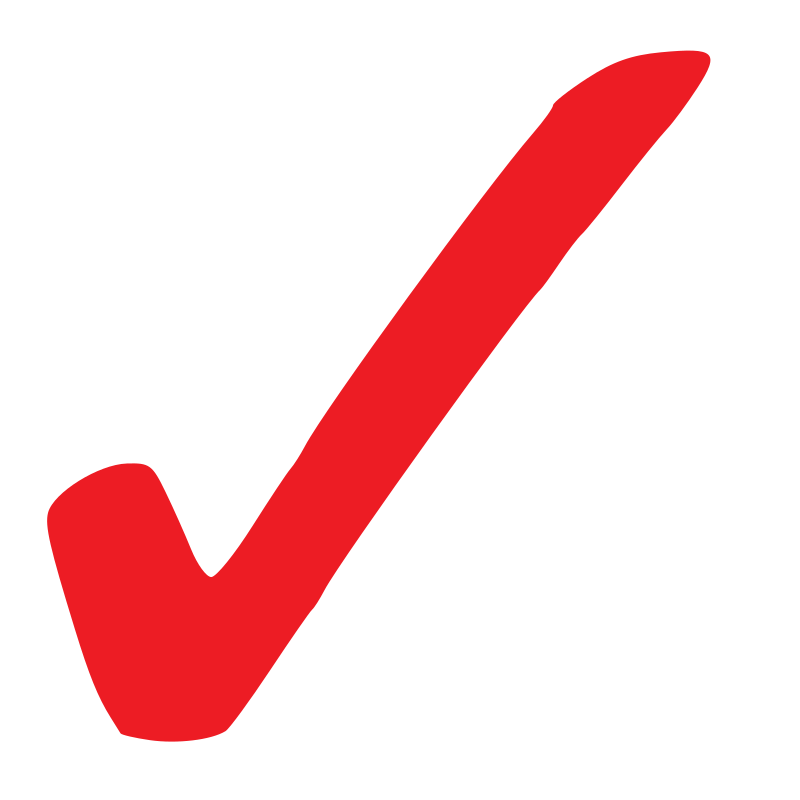 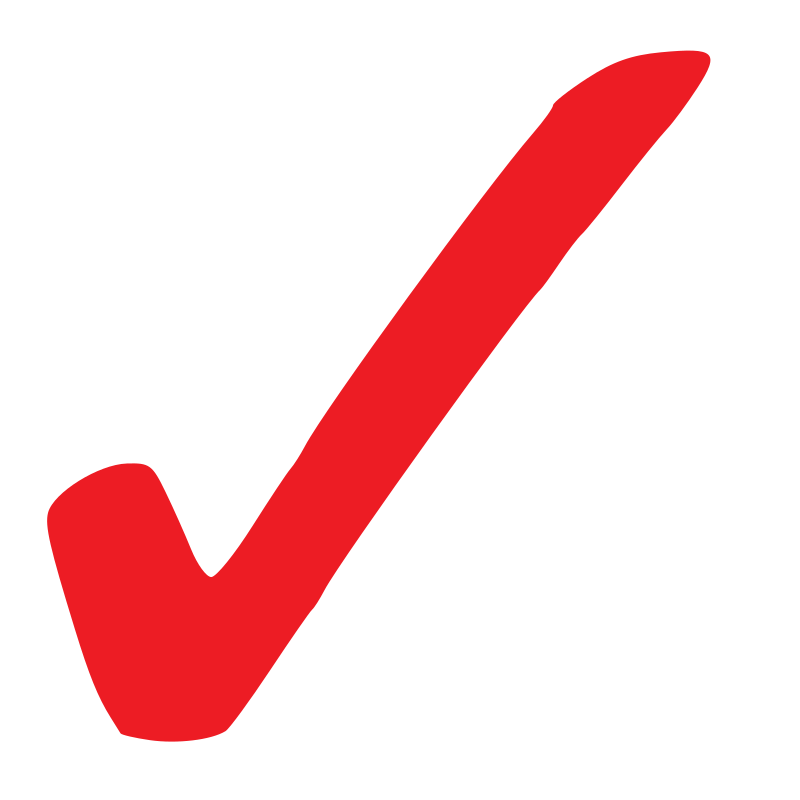 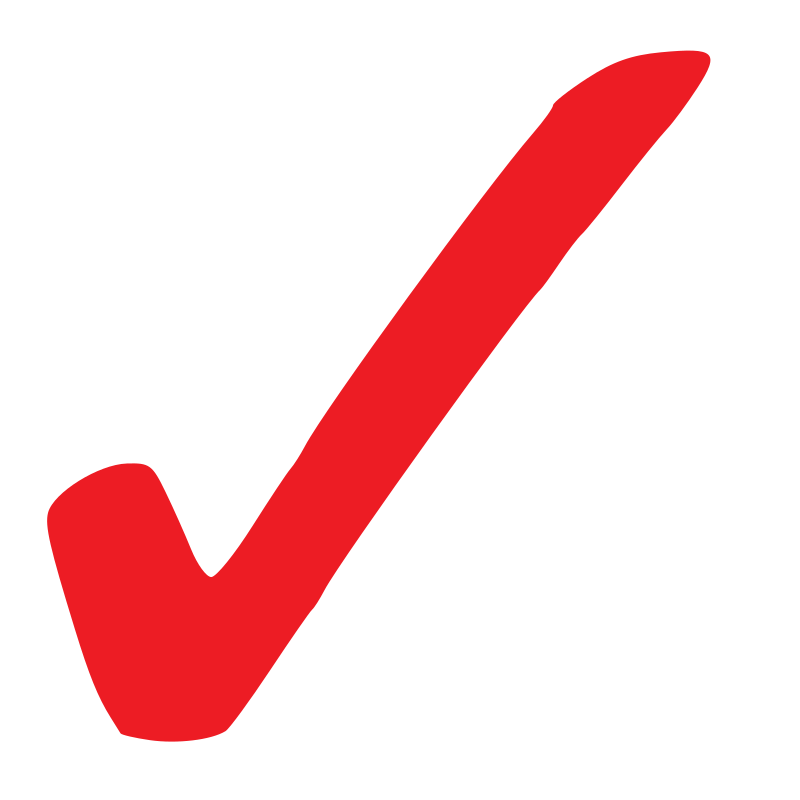 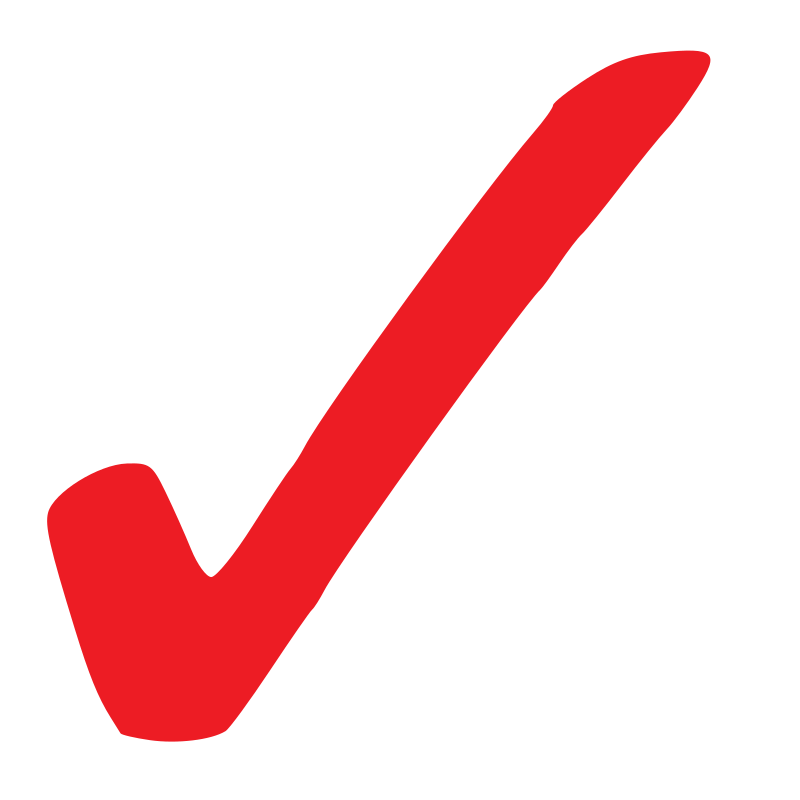 2
This Photo by Unknown Author is licensed under CC BY-SA
This Photo by Unknown Author is licensed under CC BY-SA
Five Waymarks, Four Dispensations
2nd
Advent
Midway
ToE
9/11
SL
CoP
Plough
LR
Harvest
ER
This line was inserted to remind us of the five waymarks and four dispensations before proceeding to determine where we are on the lines.
3
Acts 27
TOE
“cut out”
2  False Prophets
Adramyttium
“Abide in death”
Bitterness
Extracting
bright white
harvest
Theme: Institutions
Location: 
Application: 
Institution of the USA and SDA Church
Fourth Generation marked 3 times
Acts 27:21-26
Life Sketches of Paul Chapter 24
Institution  Constitution
No loss of life, just the ship 
Stay in the ship of the US and stay in the ship of SDA and then there would be no loss of life.
Panium/
MC
Cyprus
SL
Myra
Lycia
1989
1A
Ceasarea
911
Sidon
Overturn
A nation made up of every tribe
Cilicia
Pamphylia
Argos
4th
4th
4th
Felix/Festus= USA
(Reagan/Bush)
Agrippa  SDA
UN
USA
As of 07/08/2020 this is where we believe we are on this line
refreshing
USA
UN
USA
UN
Dictatorship
Alexandria
“protector or 
defender of the people”
126
1844
Myra
Lycia
East wind
9/11
Euroclydon
TOE
1989
Lasea
SL
Oct 22
Shipwreck
Panium
27:27
MC
Raphia
27:21-26
MN
1863
Cnides
S
Alexandria
‘61
‘65
‘91
Wheat
USA
Adventism
Bitterness
harvest
wise
1
2
3
14th night
Crete
Salmone
Paul
Aristarchus
Luke
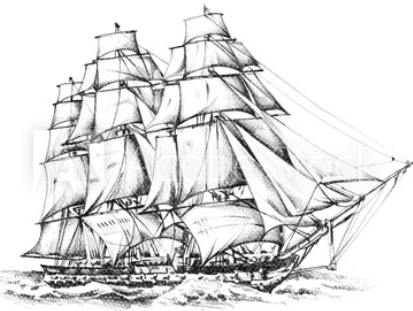 20 Fathoms = 1440 in+
15 Fathoms = 1080 in=
	 2520
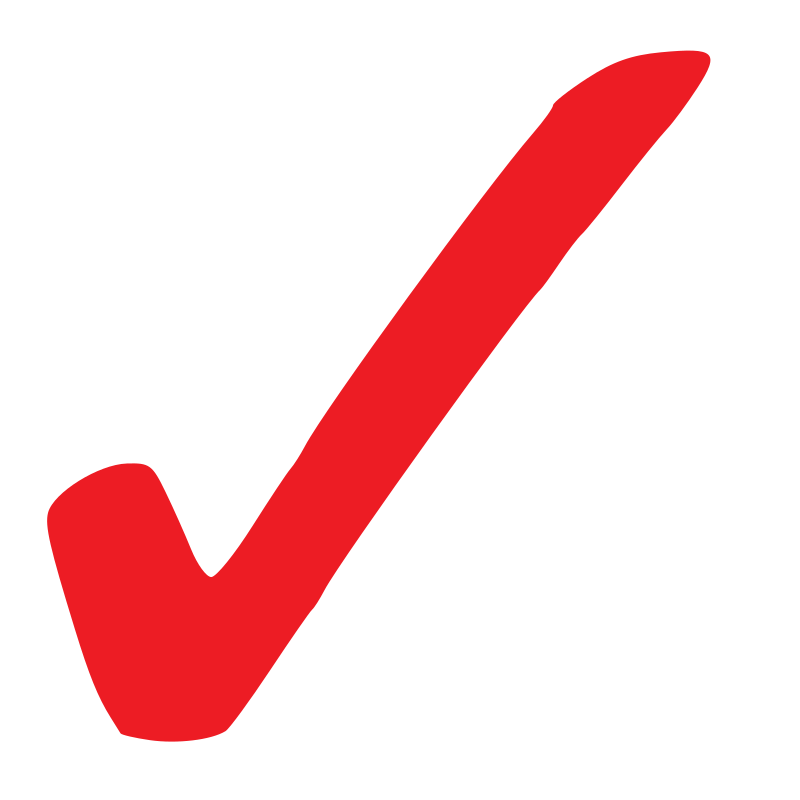 X
Ship
Melita
4
End of Ancient Israel
Theme: 
Location: 
Application: 
Baptism
Wilderness
Temptation
40 days
10 days 
(upper room, marriage of Cana)
Increase of Knowledge
Formalization of the message
2nd Adv
100AD
CoP
70AD
Pentecost
34AD
Harvest
Baptism
Jesus
John B
Harvest
2019
Disciples - P
Harvest
Church - L
Harvest
Gentiles - N
As of 07/15/2020 this is where we believe we are on this line
2019
2021
2nd Adv
CoP
SL
Panium
Raphia
Harvest
144K
Harvest
Priest
Pentecost
Harvest
Levites
Harvest
Nethinims
.
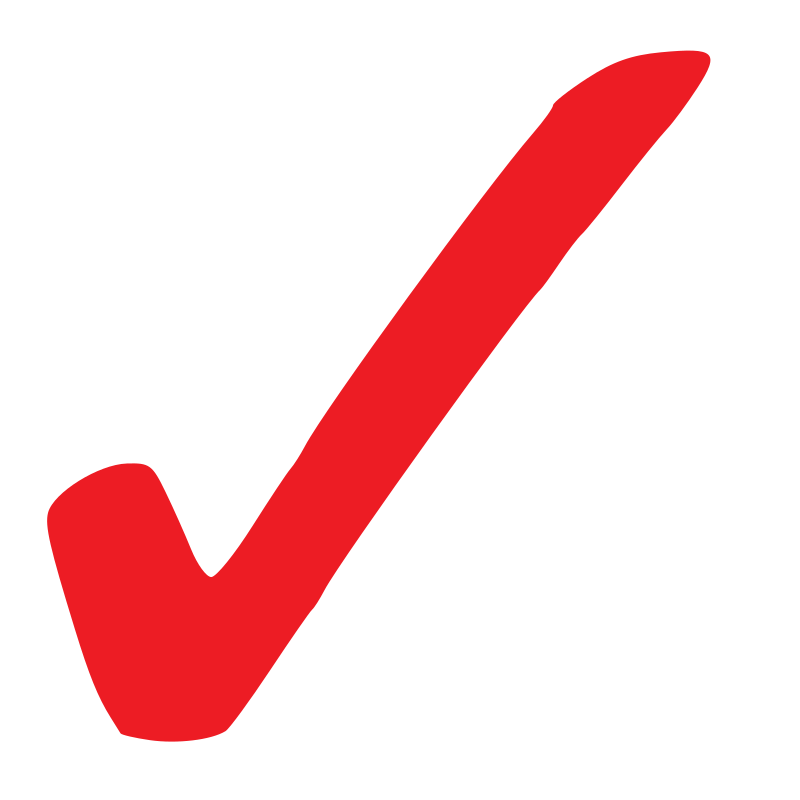 5
Modern Israel
46
126   S
Theme: 
Location: 
Application: 
Chart 1850
Sabbath 1846
Marriage 1846
Baptism 1846
Organization 1845 {CET 73.1}
Suggested reading GC Chapters 21-24
Recommended video FIN SOTP 03/20/20 The Manner of the KoS
1260
1850
ToE
1798
2Ad
1863
G
1844
1861
Modern
Israel
538
1888
1989
1881
1818
S
G
G
S
S
α
Disappointment
Miller
Organization þ
Rejection of  message       ý
Jones
Waggoner
Butler
Smith
ῼ
As of 07/08/2020 this is where we believe we are on this line
CoP
1861
SL
1850
2Ad
1863
ToE
1798
911
1840
Millerite
Beginning of
Modern
Israel
SL
July 21,
1844
911
April 19,
1844
CoP
Oct 22,
1844
2Ad
1863
ToE
1798
Fractal
SL
?
CoP
?
2Ad
?
ToE
1989
911
2001
144
End of Modern
Israel
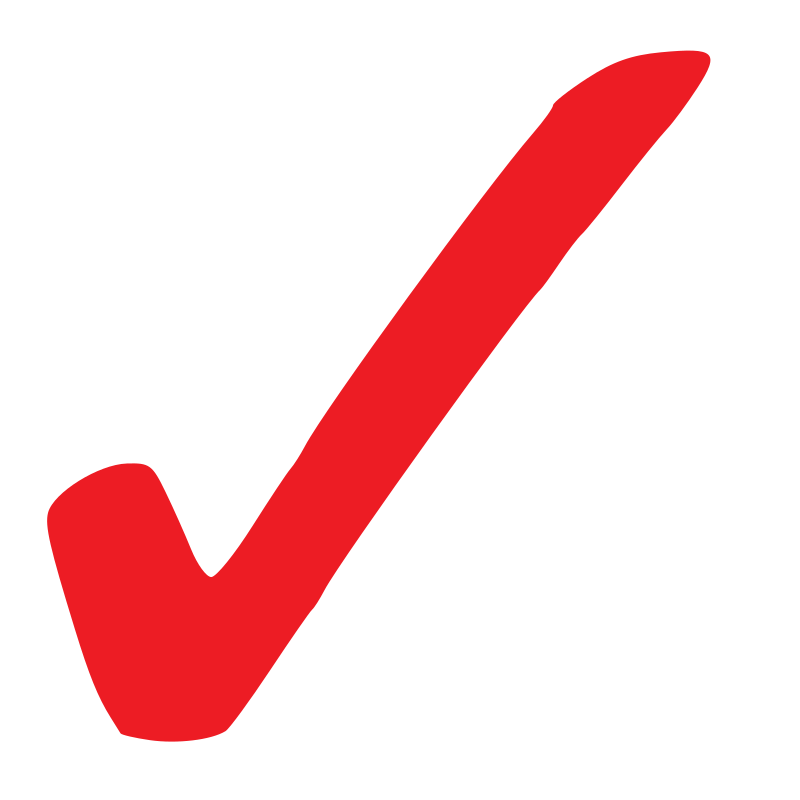 CoP
Nov 9
2019
ToE
1989
SL
2014
911
2001
2Ad
2021
Priest
6
144K, Priest, Levites, Nethinims
2021
Panium
MN
(Midway)
SL
2019
Raphia
9/11
1989
(SL)
2014
2nd Advent
(Panium)
2021
(CoP)
2019
Plough
LR
ER
Harvest
144
9/11
1996
1991
Priest  1
Theme: 
Development of the 144K
Location: 
Before S/L, during early rain
Application: 
We are in the Early Rain - Messages
A progressive Development of the 144K
The 144K are here and being developed
In the early stages of their development
1989
F
F
F
IK
IK
Levites  2
As of 07/08/2020 this is where we believe we are on this line
Harvest
(SL)
2019
(CoP)
2021
Nethinims  3
    World
9/11
2014
SL
Harvest
TOE
2014
(SL)
2021
(CoP)SL
Dan 12:1
CoP
Dan
12:1
2019
Harvest
34 AD
Harvest
LC
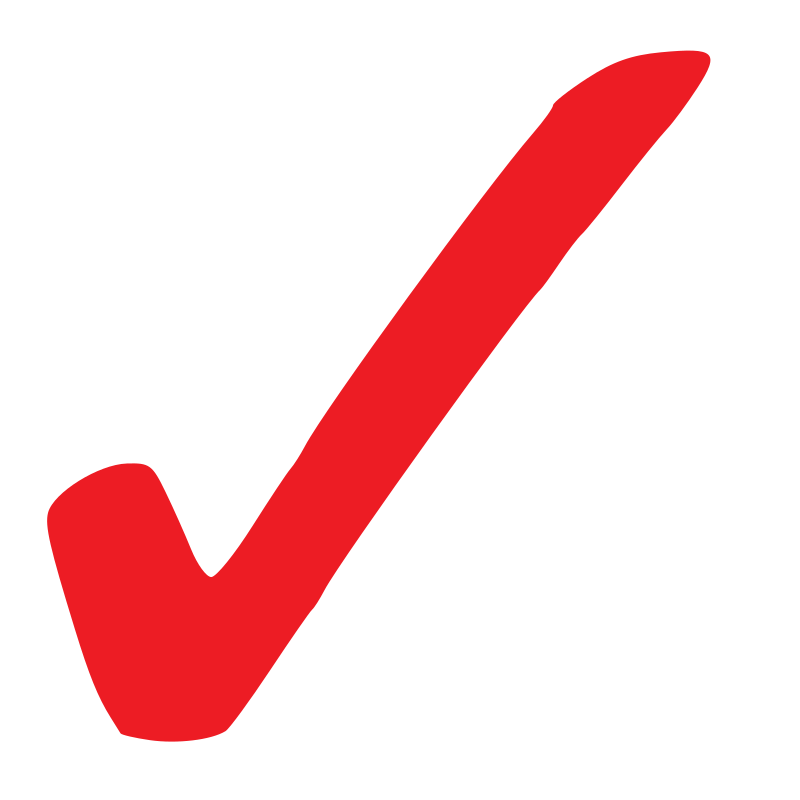 7
3rd Diadochi War, WW1, WW3
‘to the 
borders’
Peace of the Dynasts
Antigonus
Vs
3 allies
Battle of Gaza
Seleucus
Theme: 
Location: 
Application: 
KoN Rising
Pandemic
Time of Trouble
Trump activities 
increasing in power
Problems with Iran
Losing its spheres of influence
Israel bombing nuclear facilities?
Nabateans (Islam) causing problems for Antigonus on his territories.
Restraint of Islam
Battle of 
Gabiene
Peithon
Killed
ultimatum
Master of Asia
Seleucus
War
Antig KN
Eumenes KS
Antig
ê
Eumenes
Pheiton
Seleucus
Antigonus
dictator
3 allies
ê
Antigonus
Spheres of
influence
Dem defeated against adv. gen
Seleucus
Nabateans
Armistice Day
Nov. 11, 1918
Treaty of Brest-Ltovsk
Treaty of Versailles
1919
July 28, 1914
Bosnian Crisis 1908
Archduke Franz Ferdinand
Nov. 8, 1917
Mar 3, 1918
As of 07/15/2020 this is where we believe we are on this line
ultimatum
Black Hand
Spanish flu
Serbia
   Bosnia
 AH      Russia
Terrorist 
attack
Serbia from
AH “give up sovereignty’
AH invades Serbia
E front
Loss to Russia
E front

WW1
E front

WW2
WW3
2021
‘to the 
borders’
Panium
SL
10
2019
Battle of Raphia
1989
9/11
2001
Nov. 8, 2016
2003
1979
9/11
1990
ultimatum
E
→
W
Al-Qaeda
COVID-19
War
USA
USSR
USSR
Mujahedeen
Papacy
Taliban
Iraq “give up sovereignty’
Iraq
War
Islam
E front
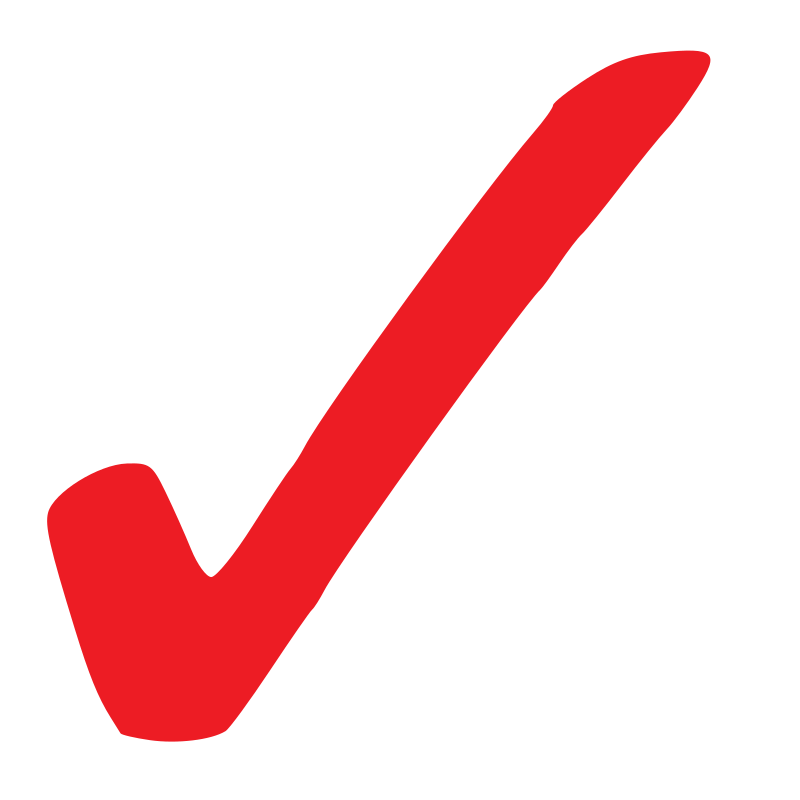 Loss 
to USA
Afghanistan
Time of trouble
Iraq
  Kuwait
USA    USSR
War
Peace
8
Macedonia-ItalyRussiaModern-WW2
Theme: 
Location: 
Application: 
Holocaust
Concentration camps
Deportation
Cleansing/Genocide
Separated families
No records
Treated as animals
Greed over Lives
KoN gathering money for war
Hiding reality of those dying
Massive infection rates in Prisons.
Worldwide scale.
Failure
As of 07/15/2020 this is where we believe we are on this line
Failure
2021
MC
2019
MN
10 years
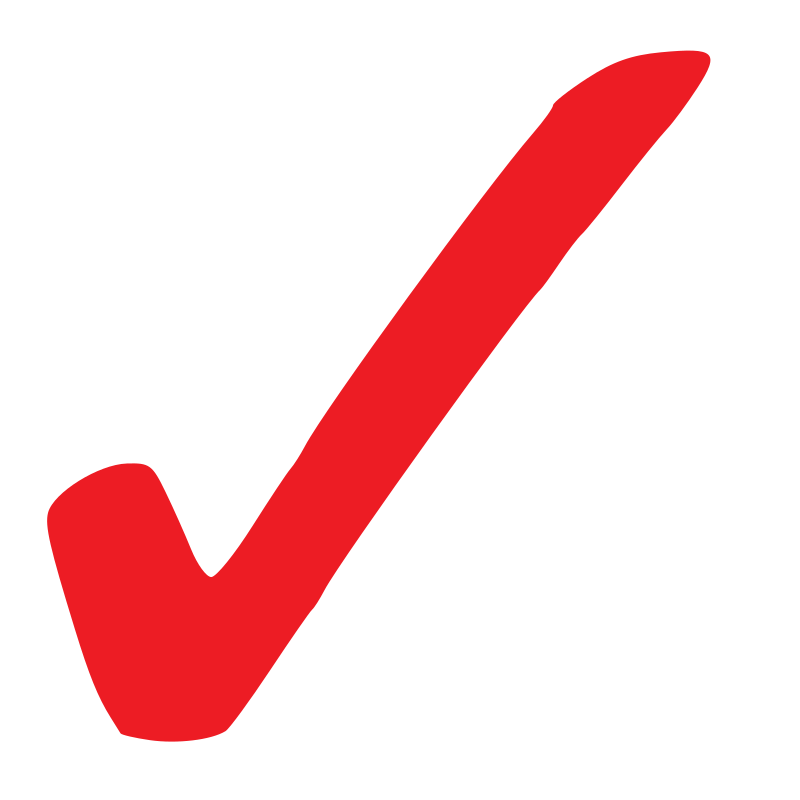 1979
2014
1989
2018
SL
2016
Ω
R-Modern
9
10 years
Ipsus
301
291
289-288
287
285
307
Cold War
P-Macedonia
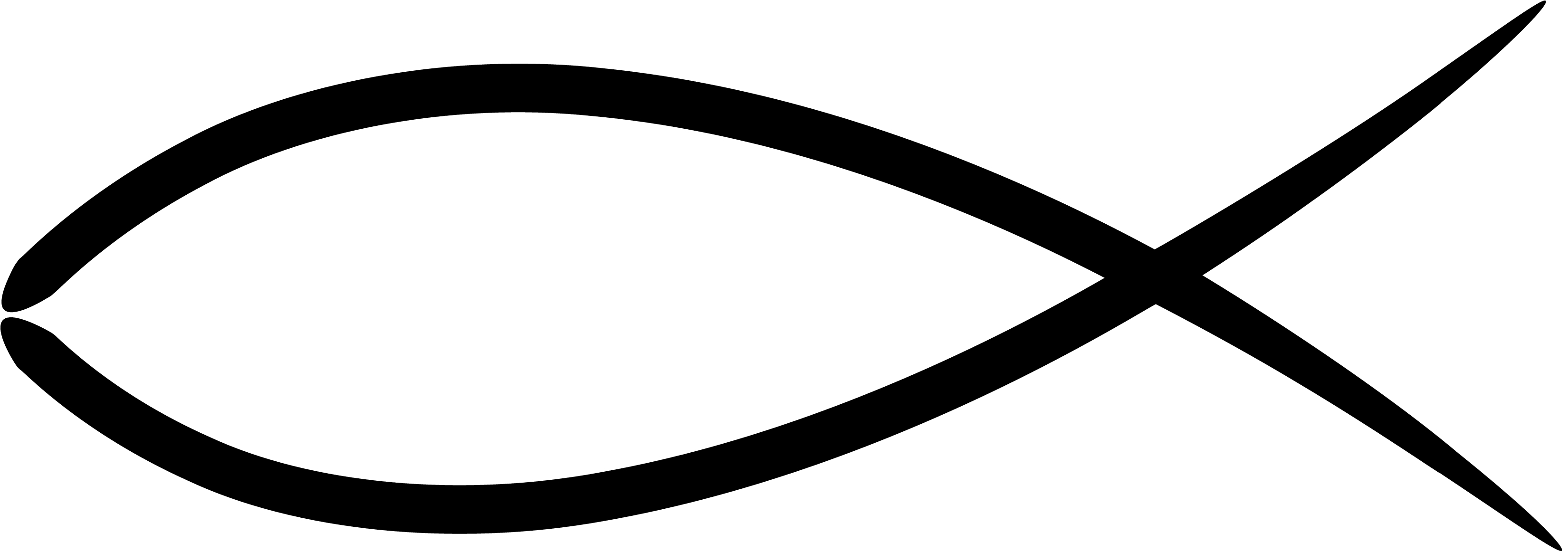 Athens
Cassander places 
dictator in Athens
Demetrius frees
 Athens
Pyrrhus & Demetrius
In alliance
Antigonus defeated by 3 allies
Pyrrhus
Invades 
Terentum
Demetrius
Invades Epirus
Pyrrhus
Joins allies
East/west
Pyrrhus
Loses all but Epirus
Sanctions
subterfuge
Heraclea
280
Asculum
279
Beneventum
275
280
273
272
285
Pyrrhus raids temple

Sicily
Pyrrhus-Italy
Ω
Thurri appeals to Rome
Tarentum attacks Thurri
Pyrrhus arrives in Tarentum
Elephants
Pyrrhus
R
Elephants
Pyrrhus
R
Elephants
Pyrrhus
ý
Egypt ªRome
Rome ªEgypt
Tar. Falls
Py. dies
10 years
Apr 1
1939
Aug 23
1939
Sept 1
1939
Aug
1940
June 22
1941
East/west
1945
1989-1991
Cold War
Russia-WW2
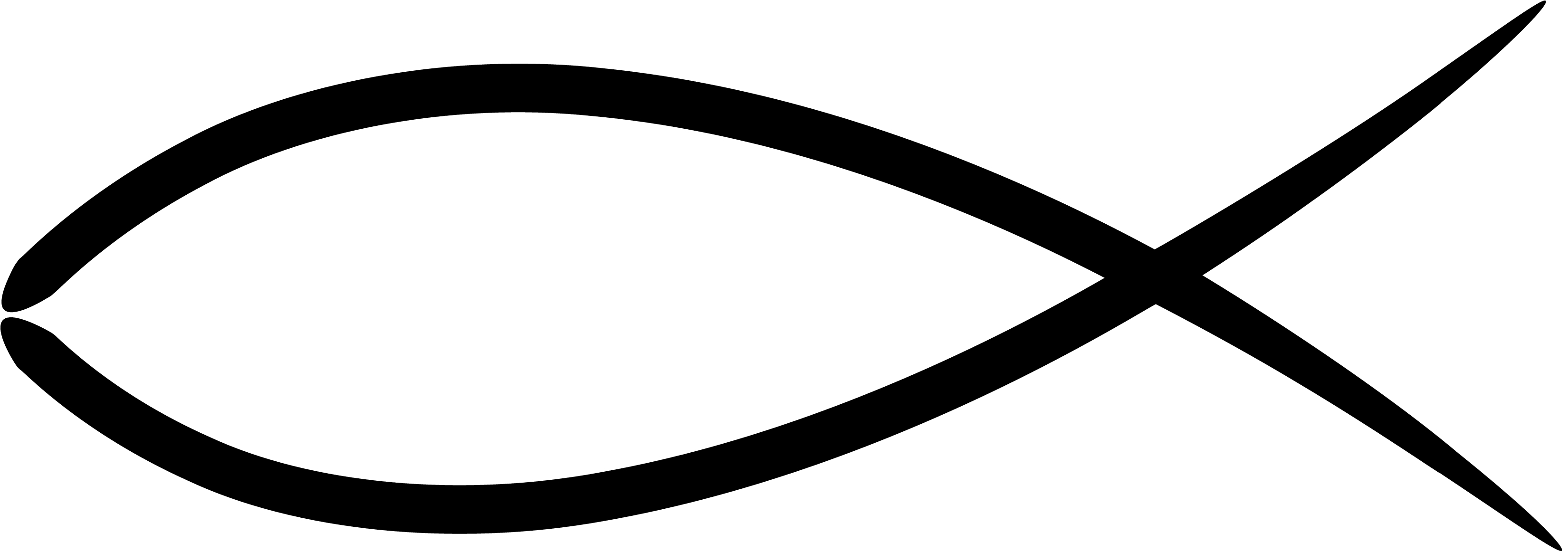 Europe divided
Spanish Civil War
Holocaust
Lateran Treaty
Moltov-Ribbontrop pact
alliance
Pol, Fr, B
Vs
USSR
Germany
Suspends trade
Operation
Barbarossa
USSR joins allies
USSR loses all but Russia
Sanctions
subterfuge
303
317
282
1929
Internal/External
(Raphia)
Asculum
CoP
2019
(Panium)
Beneventum 2nd Advent
2021
External
Heraclea
LC
2018
SL
2014
Ipsus
2016
2011
2012
2013
Patriot Act
2015
2009
2017
--Dec 2019. US pulled out of Syria
--Nov 2019-Jan 2020 Impeachment
--Covid19 Nov 2019
--Floyd 05/25/20 – Shot heard around the world
      --note it was Memorial Day
      --Concord
--Protests
--Riots
--Supreme Court Trumps Taxes, LGBTQ Workplace protections, Transgender Health Care Protections, Ruling on abortion.
--Environmental Restrictions Lifted/Create Jobs
--Cleared Lafayette park with force
--Removing Confederate statues
--Military in Portland detaining people
--States rights issues (Portland)
--“Snowden” vs
Patriot Act
Government
--Int. Enemies reject info use & attack Obama gov.
Cambridge 
Analytica
‘Build the wall’
--WH Dinner – Trump decides to run for Pres.
--Trump met & prayed with Evangelical pastors
--Trump meeting with Bannon
--Time not right, delayed
Freedom Act
--Trump Announces candidacy & begins campaign
“SCL” UK→USA
Obama & 
Democrats
--Bannon takes over Breitbart, founds GAI
Bossie
Twitter
Republican
Trump Elected
Sep. Fahrenheit 11/9 formalizes message OctDec = Heraclea
2001
As of 07/22/2020 this is where we believe we are on this line
(Panium)
Beneventum 2nd Advent
2021
Internal
Form
2012
LC
2018
In Kn
2009
CoP
2019
SL
2014
2011
2015
2017
2013
2016
9/11
Ezra 7:9
Parminder begins teaching
Lambert & Parminder’s meeting in Wales
“time” message enters USA from UK
--Organization
--Learning (better understanding) what we know like the disciples
--Getting away from conspiracy theories
--Considering humanitarian issues
--Understanding atrocities that are going on (Cries of people)
--Being cut off from resources / only holding on to the Lines/cords
--Bringing awareness of suffering to Levites & Nethinims
--People in the movement struggling with depression and self-worth
--Purposing to go all the way.
--Trusting that God is leading and at the other end of the cords
--Be sure we are understanding & applying Racism & Sexism properly
--Learning the true history of Daniel 11:40-46
--Brings us to the story of Islam, Josiah Litches version
--FFA False prediction of July 18, based on incorrect methodology
Test
Parminder anointed
“Path of the Just” vs
‘time’ & “Elder Jeff”
MC Formalized Nov. 9 – 11/9
Oct--> Dec
Parminder’s 2520 Series in Arkansas
2001
Test
Theme: External/Internal
Location: 
Application:
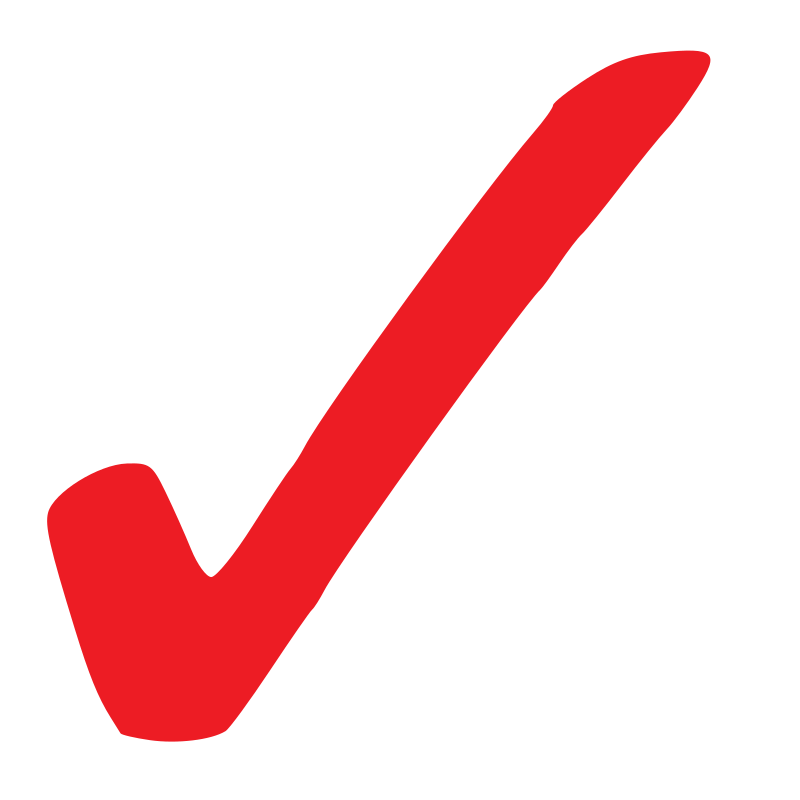 10
2019
2001
2014
2020
Revolutions
1775
Counter
revolution
1774
1865
245
Civil
War
1861
1863
151
preparation
Abraham Lincoln
Theme: 
Location: 
Application: 
I
.
2
Reign of 
Terror
Counter
revolution
1799
July 27
1794
French
Revolution
1789
1795
preparation
White terror
Jacobins
Reign of Terror
Robespierre
11/9 Nov. 9
Thermidorian 
Reaction
Training
test
monarchy
Harvest
As of 07/08/2020 this is where we believe we are on this line
1989
911
SL
MC
COP
2A
Qualified
To teach Moses
144,000
BO
BO
1989
911
2014
2018
2019
Panium
Dan 12:1
IK
Form
time
DD
Priests
BO
2016
He that is 
unjust, let him be unjust still...
Boston
Exeter
Training
test
Concord
2020
2012
911
2014
2019
Panium
2A
BO
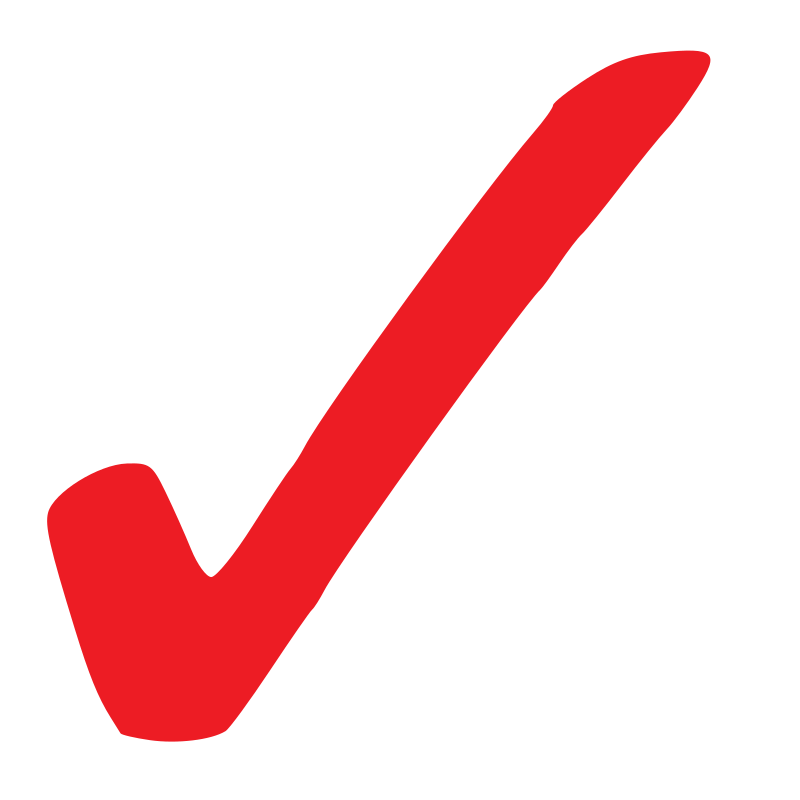 Levites
Concord &
Lexington
273
Training
test
Training
test
Form
2018
IK
2016
2014
2019
Panium
SL
BO
COP
273
11
Nethinims
Harvest
2001
1789
2014
1794
2019
1799
1st Application
Revolutions
French
Revolution
Theme: Revolution/Counter Revolution
Location: 
Application:
--Counter Revolution
--What are the details of the German, Russian, and French Counter revolutions?
--Revolutions over-throw gov. & set up a new government
--Counter revolution is trying to stop the Evangelicals, Trump, Barr, and it’s going to fail
Napoleon
Civil
War
.
1861
1863
1865
Abraham Lincoln
revolution
Counter
revolution
Jan 5
1919
May
1919
Oct. 30,
1918
Nov. 9,
1918
German
Revolution
Spartacist
preparation
As of 07/22/2020 this is where we believe we are on this line
Kaiser abdicated
Fredrick Ebert
Bolsheviks
Revolution
Counter
revolution
Nov. 9
1917
1922
Mar 8
1917
Mar 15
1917
Nov. 7 & 8
Russian
Revolution
1918
27
preparation
25
26
White terror
Lenin restricts press
Czar Nicholas
Oct
Julian
Reign of 
Terror
Counter
revolution
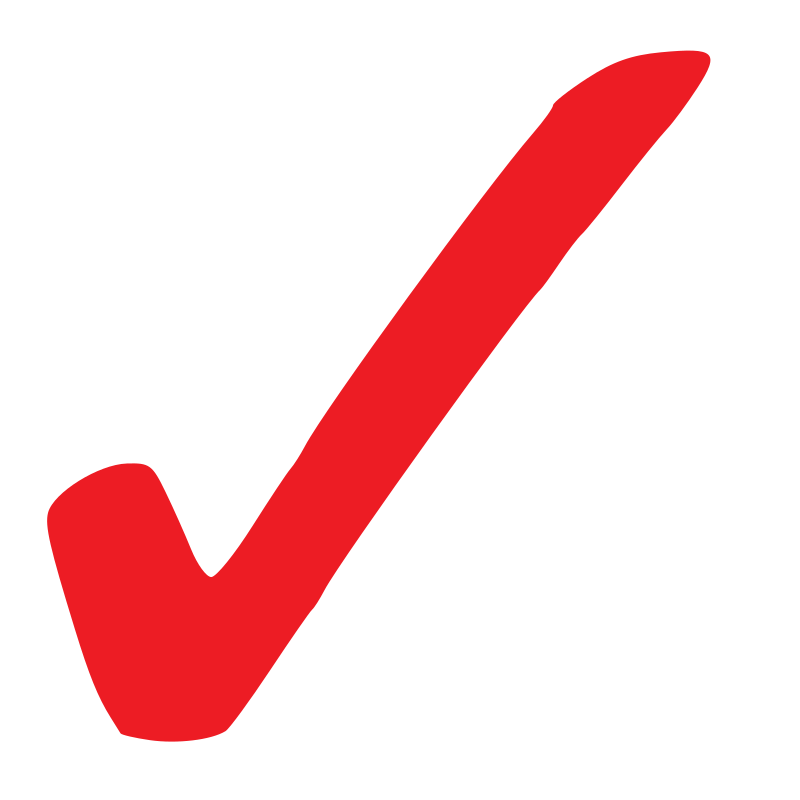 1799
July 27
1794
French
Revolution
1789
1795
preparation
2nd
Application
White terror
Jacobins
Reign of Terror
Robespierre
11/9 Nov. 9
Thermidorian 
Reaction
12
monarchy
Counterfeit
NOT FINISHED. GO TO IMAGE ON PAGE 13 FOR CORRECT DATES & EVENTS
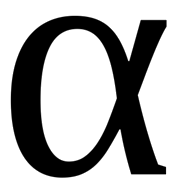 46
G
Ellen White
126
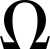 S
G
1260
Oct 22
1844
Nov 1
1850
True
1989
1816-1818
1833
1886
1888
1797
538
1863
G
S
S
Success
In Kn
Credentials given
Disappointment
Chart
-go to the world
William Miller
Elder Jeff
Pamphlet on Galatians by Butler
-Organization
-Reject Message
“about 25 years…”
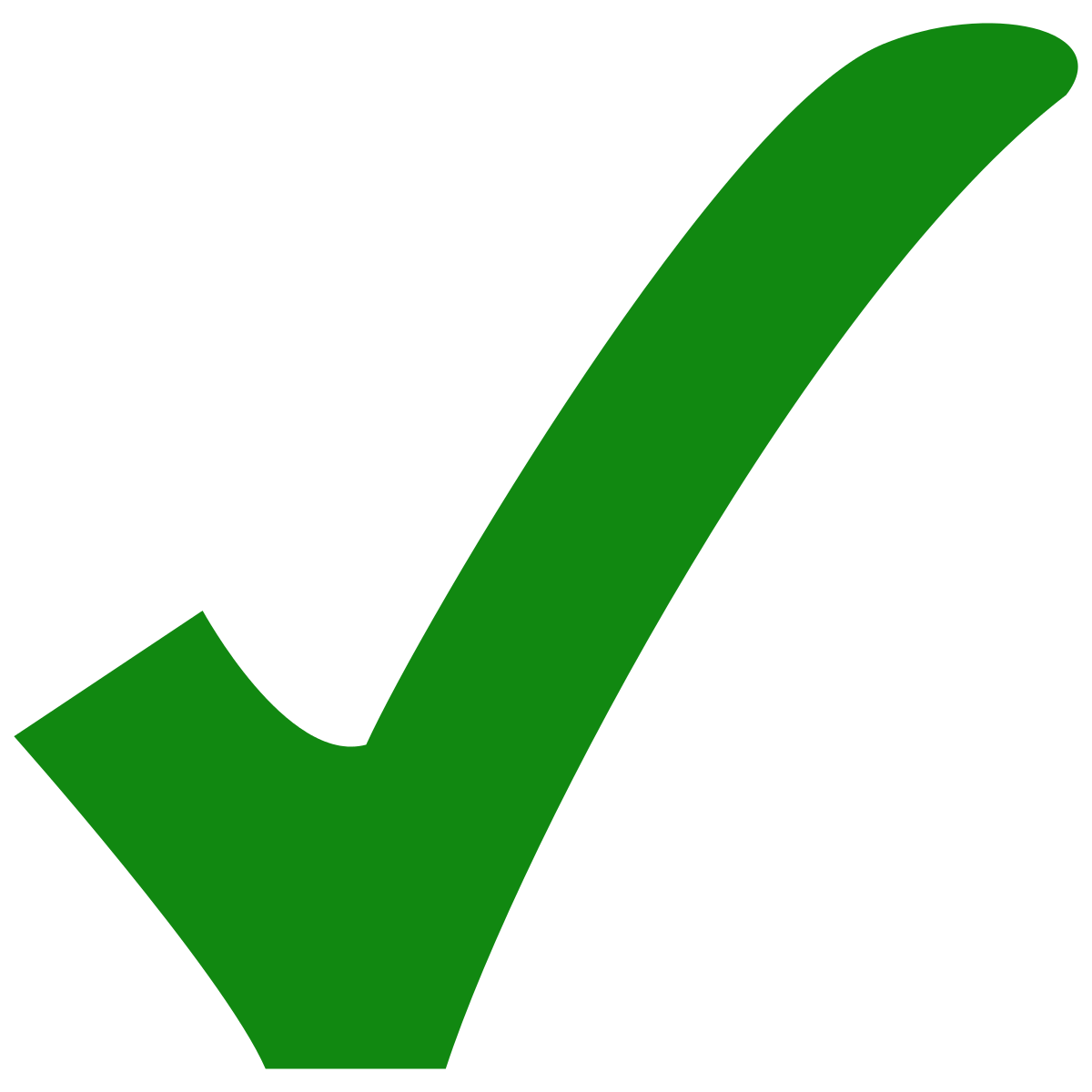 Butler Smith
1/2
Waggoner Jones
1/2
Failure
Failure
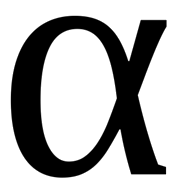 46
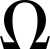 G
S
Lucia
G
Nov 1
1950
Counterfeit
1916-1917
1945
1899
1933
1887
1989
1798
1962
G
S
S
Success
In Kn
-Hitler 
-Concordant signed
Dogma of the Assumption “go to the world”
Disappointment
Eugenio Pacelli
Book on Jesuit betrayal by Malachi Martin
-3 Secrets
+ Fatima beg. May
-Code of C. Law completed
2VC
-Organization
-Reject 2nd Secret
Failure
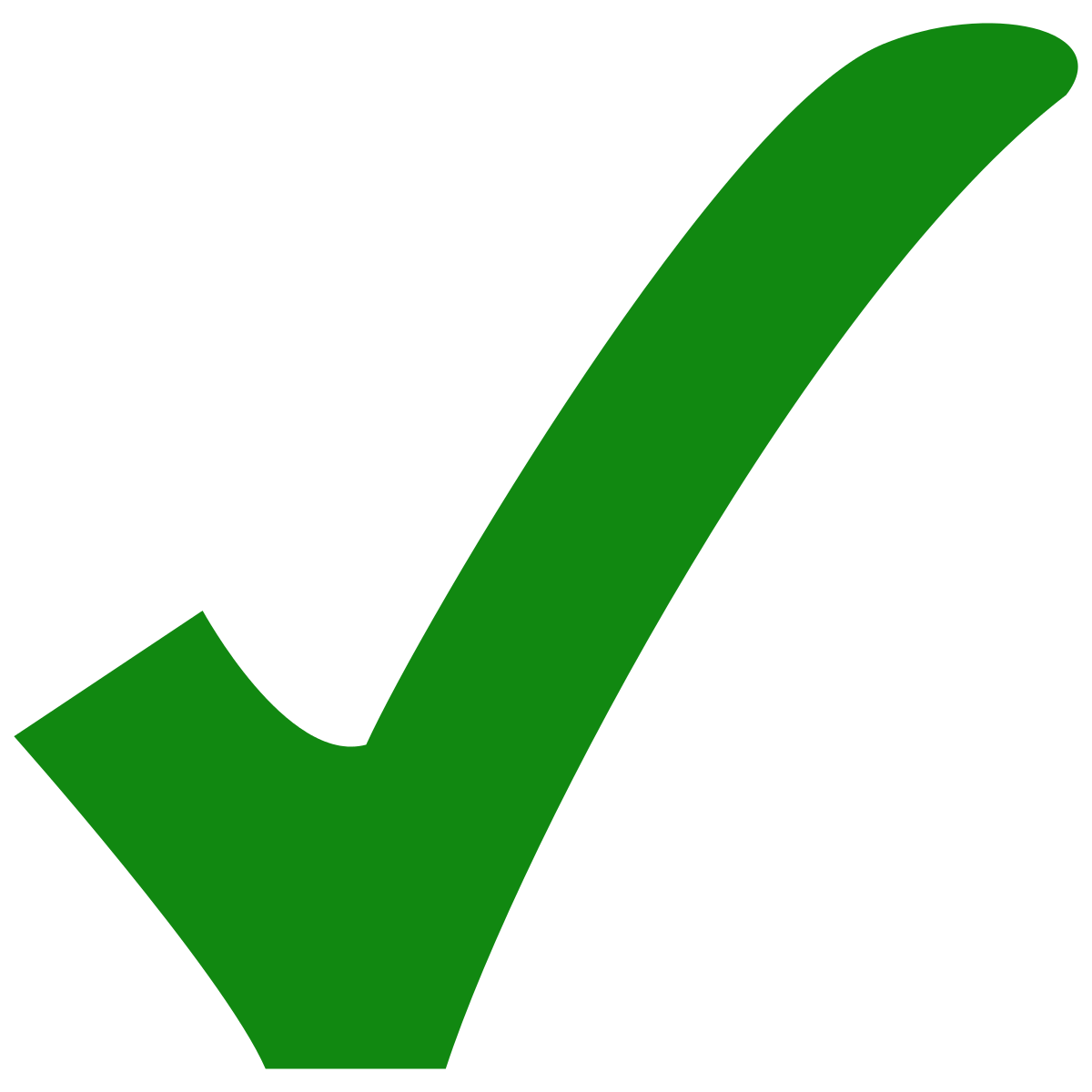 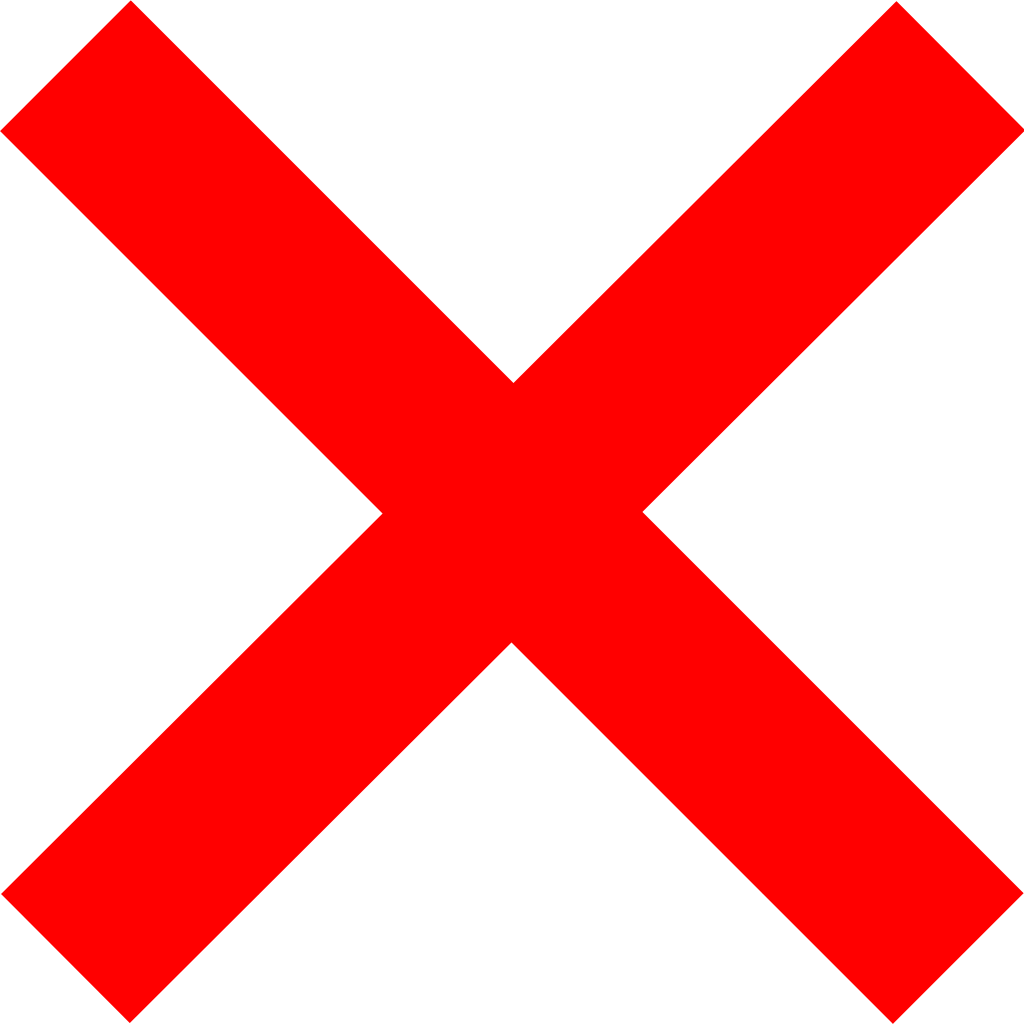 John Paul II
1/2
Jesuits
1/2
Failure
Theme: 
Location: 
Application:
13